※그림자 비치는 막대 그래프
Animation
※그림자 비치는 막대 그래프
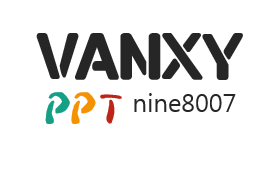 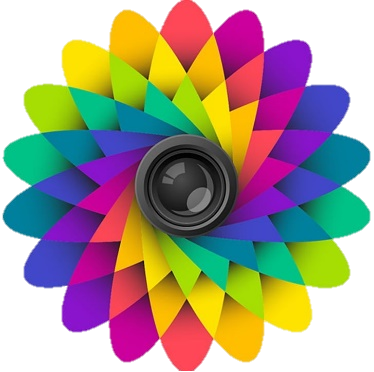 만드는 과정
아래 받침대를 만들고
위의 네모 도형을 만든후 그라데이션 대각선 우상->좌하 Fill
위의 네모 도형 선색: 그라데이션 좌하->우상으로 
직각 삼각형 도형 만들고 Fill>그라데이션 아래->위쪽으로 검정에서 흰색으로 그림자 모양 잡고
위쪽 그라데이션 색 선택후 투명도 낮추는 조절
도형효과에서 “가장자리 흐리게＂ 효과
삼각형 크기를 조절해서 막대 그래프와 맞추고 막대 뒤쪽으로 배치
Ctrl+D를 눌러 복사하여 붙여넣는다.